Chapter 3.3 Announcements:
Homework 3.3: due Tuesday, March 5, in class
		Exercises:  26, 27, 29, 30, 31, 35, 37, 38
		Problems:  5, 6, 7, 8
All grades will continue to be posted at:   http://www.wfu.edu/~gutholdm/Physics110/phy110.htm
  Listed by last four digits of student ID
We’ll now cover only parts of each chapter (tentative outline): 
  5.1 Balloons
  7.1 Woodstoves
  7.2 Heat and Phase transitions
  9.1 Clocks
   9.2 Musical Instruments
  10.3 Flashlights
- 11.1 Household Magnets
  11.2 Electric Power Distribution
  11.3 Hybrid Automobile
  15.1. Optics, cameras, lenses
  16.1 Nuclear Weapons
Chapter 3.3
Rotational motion (cont.)
Concepts
Demos and Objects
centripetal acceleration
centripetal force 
what keeps a rotating object on its circular path?   Centripetal force

acceleration “feels” like a  fictitious force is acting on you
accelerating things
Carousel
rotating things on a string 
swing a bucket of water over my head
The Experience of Weight
When you are at equilibrium (just standing):
a support force balances your weight
support force acts on your lower surfaces
weight force acts throughout your body
You feel internal stresses conveying support
You identify these stresses as weight
Fictitious Force = - acceleration x mass
But F = ma!
Apparent Weight = (sum of fictitious force and weight)
Acceleration and fictitious force (inertia)
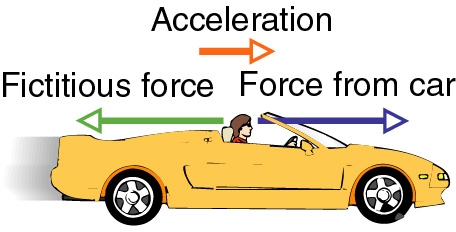 When you are accelerating it feels like a “fictitious force” is acting on you (this is not a real force).
Acceleration and Weight
Fictitious “force”—felt while accelerating
Feeling caused by your body’s inertia
Points in the direction opposite the acceleration
Has a strength proportional to the acceleration
(F = -m·a)
“Apparent weight”—felt due to the combined effects of gravitational and fictitious forces
A particle is moving in a circular path. 
If the force on the particle would suddenly vanish (string cut) in which direction would the ball fly off?
i-clicker-1
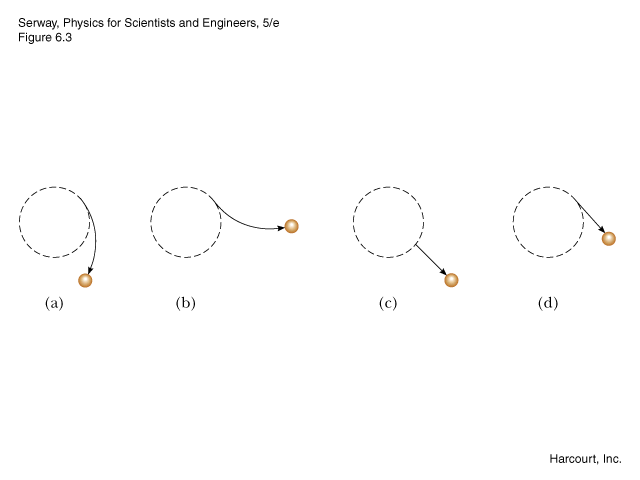 Uniform circular motion
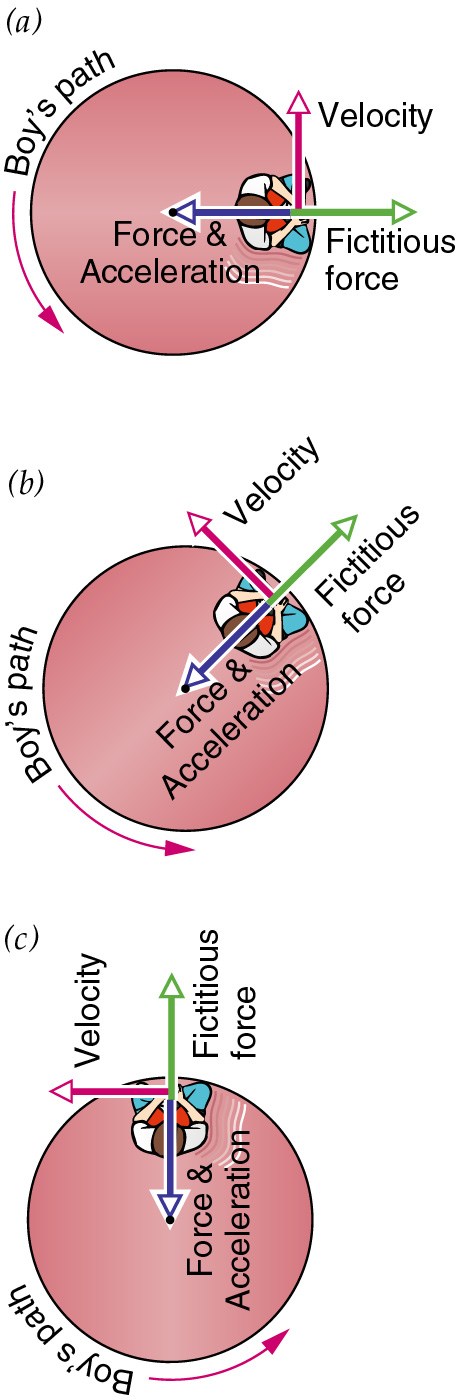 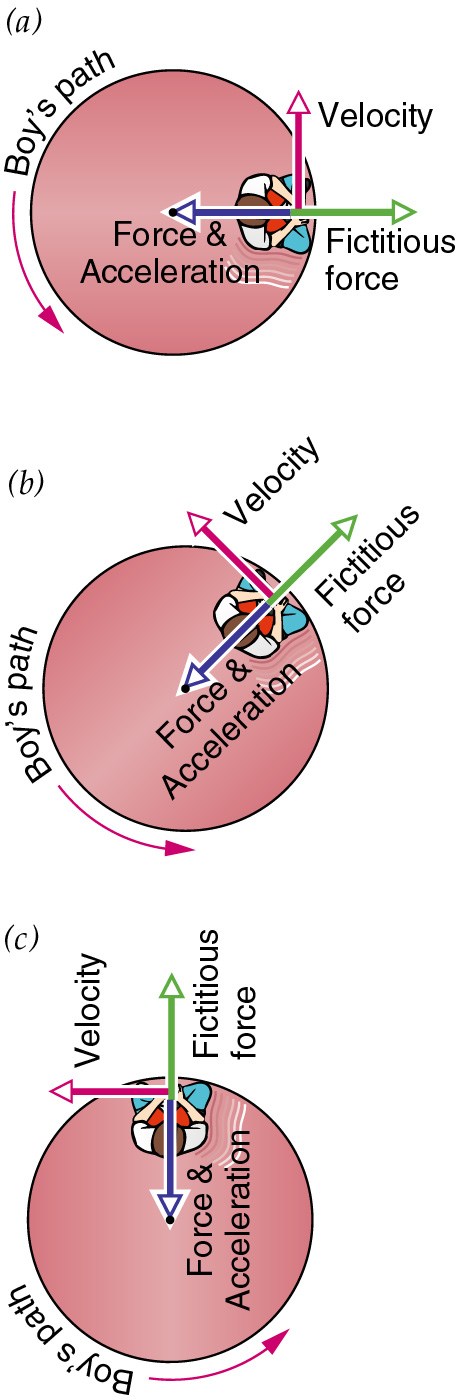 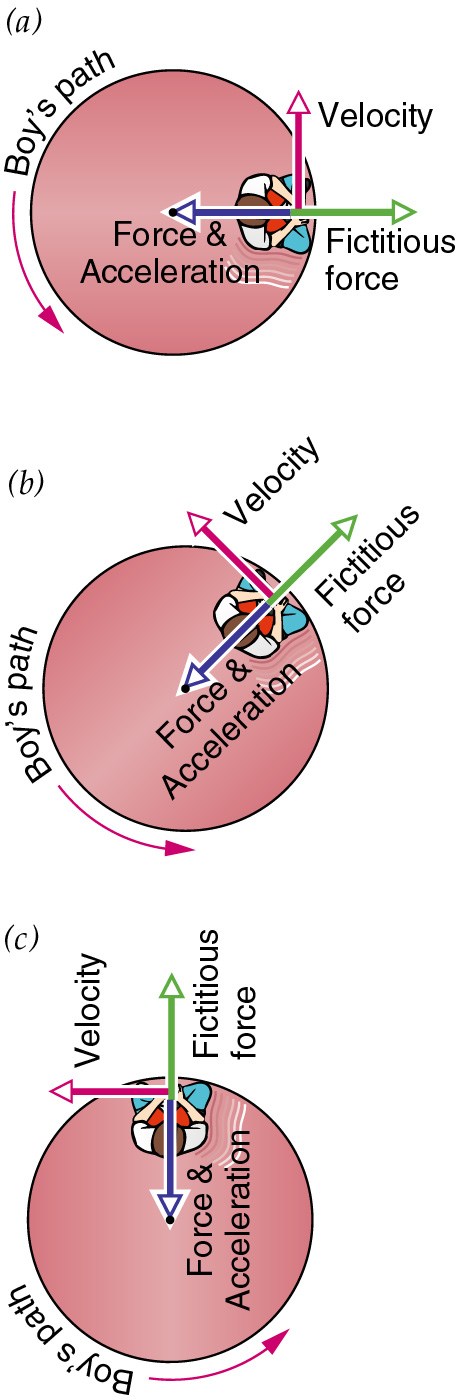 This force always acts towards the ________ of the circle.
m … mass
v … speed			r … radius of circle
Carousels
Riders undergo “uniform circular motion”
Riders follow a circular path
Riders move at constant speed
Riders don’t move at constant velocity
UCM involves centripetal acceleration
Acceleration is directed toward the circle’s center
Acceleration depends on speed and size of circle
Carousels
Centripetal acceleration needs centripetal force
Force is directed toward the circle’s center
Any centrally directed force is a centripetal force

Centripetal acceleration  “Centrifugal force”
Acceleration is inward (toward center)
Fictitious “force” is outward (away from center)
It is just an experience of inertia, not a real force
Uniform Circular motion:
  The velocity of the particle is along the __________
  The centripetal acceleration is  towards the __________
  The centripetal force acting on the particle is towards the ________
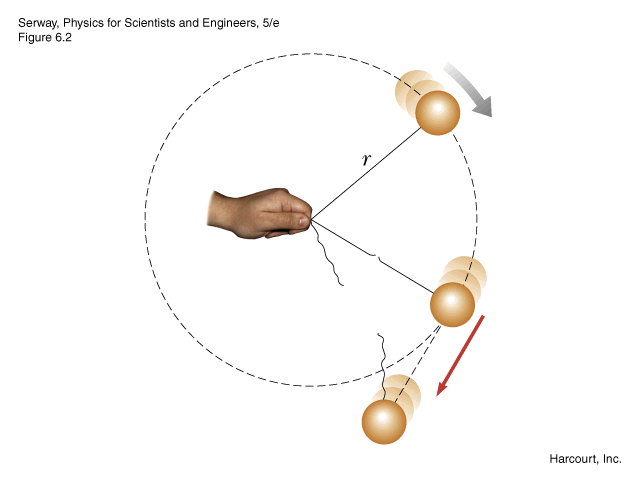 Centripetal force causes a change in the ________________ but no change in ________________.
The magnitude of the centripetal acceleration is: a =______________
Newton’s law: The force on the particle is (centripetal force)
F= m·a = ______________
A rider in a “barrel of fun” finds herself stuck with her back to the wall.  
Which diagram correctly shows the forces acting on her?
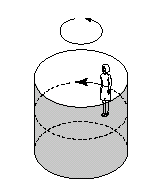 i-clicker-1
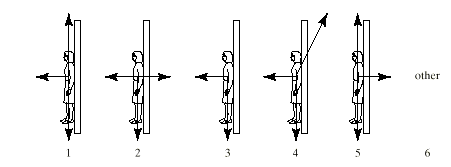 A	    B		C	    D	       E
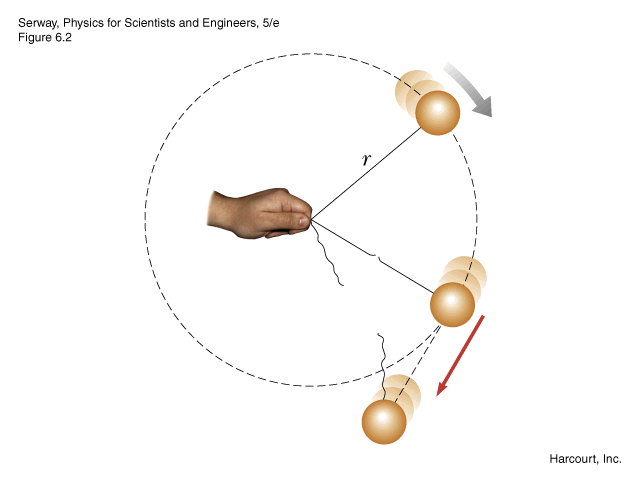 Relationship between linear speed v and angular speed w
v
v is the linear speed of an object that is rotating (m/s).  
w is the angular speed of the object (rad/s).
r is the radius of the circle.
Question/Demo:
When the bucket of water was directly above my head, was there a real force pushing up on the bucket that kept it against the tray?
Which of the following object is undergoing significant centripetal acceleration?

Falling apple.   
b)  Sprinter changing her velocity rapidly at the beginning of a race.  
c)  Roller coaster car at the top of a hill. 
d)  Roller coaster car at the bottom of a trough.   
e)  Car going around a bend in the road.  
f)   Earth.   
Moon.  
   
b e
c d e f g
a b c f
a b c
c d e
i-clicker-3
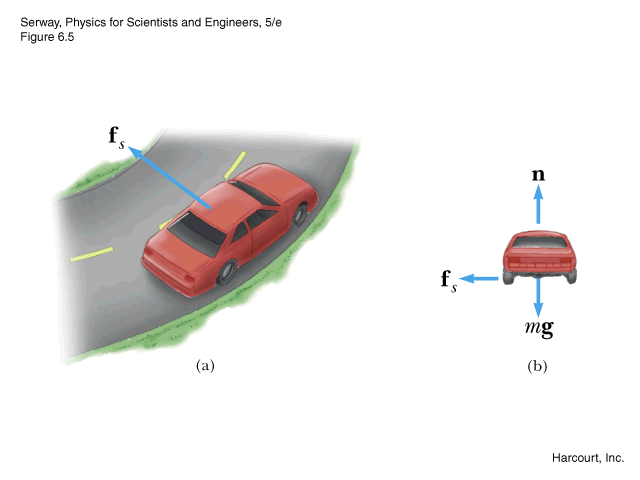 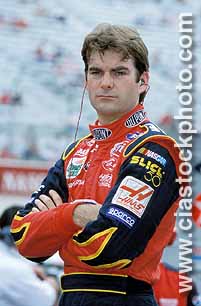 Jeff Gordon leads his race and must drive into a curve at top speed to win it all. 
What limits the speed at which he can negotiate the curve?  
If he goes into a curve of 200 m radius with a speed of 100 m/s, what centripetal acceleration does he experience?
~ 1g
  ~ 2g
  ~ 3g
  ~ 4g
  ~ 5g
i-clicker-4
Brian rotates a stone that is attached to the end of a cord at constant speed (counterclockwise).
Which way is the stone accelerating?
In which direction is the net force on the stone?
In which direction is the ball traveling when it is right in front of him?
If he lets the stone go in c, in which direction would it fly off?
What effect does the string’s tug have on the stone?
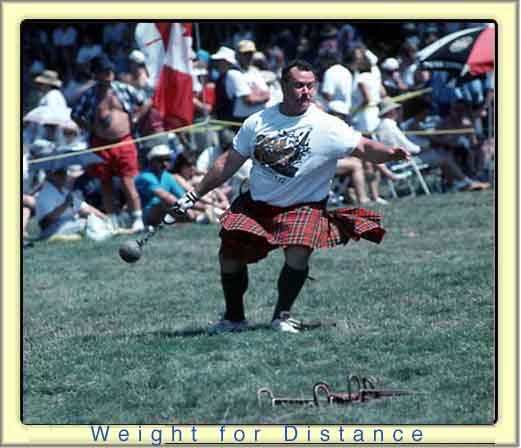 Don’t confuse angular acceleration a with centripetal acceleration a.
When an object has angular acceleration, it is changing its angular velocity (rotating faster or slower). Angular acceleration is caused by an applied torque. 

 Centripetal acceleration does not speed up or slow down the rotation. It is needed to keep a rotating object on its circular track. Without centripetal acceleration (centripetal force) an object would fly off its circular track along the tangent of the circle.
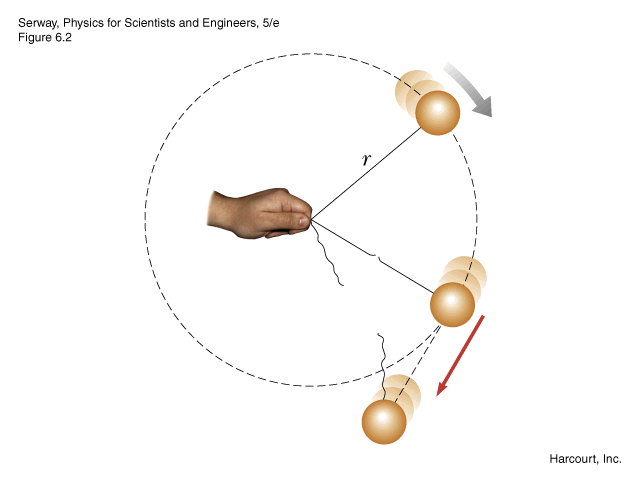